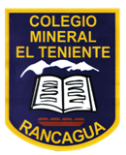 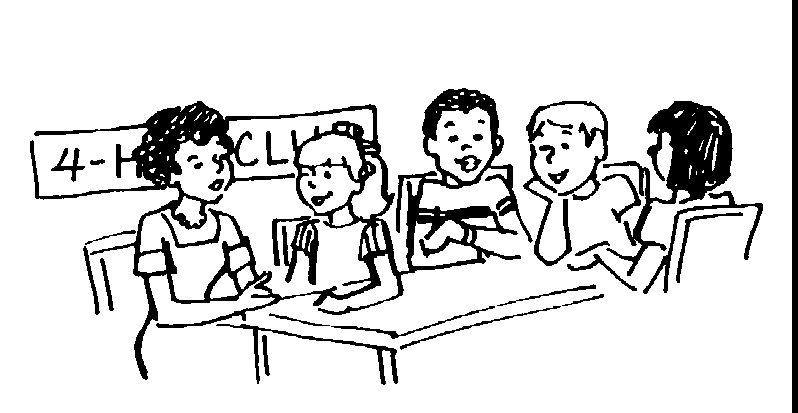 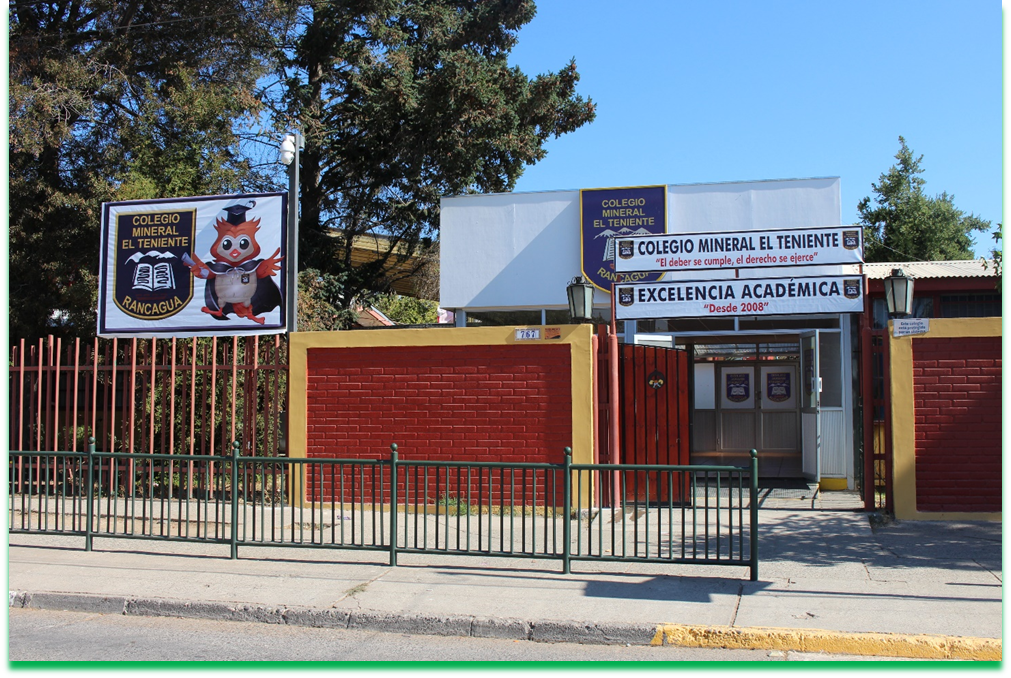 ASIGNATURA: Artes visuales  1° A – B - C
          CLASE N° 14
¿Qué vamos Aprender hoy?
 Aplicar el uso de distintos materiales para la construcción de un plato de comida. Demostrando su disposición a experimentar.
¿Qué vamos a lograr?
Aplicar conocimientos previos, a la creación y construcción de “alimentos” con materiales de desecho y reutilizables.
 Determinar la importancia de la comida en el arte y en la vida diaria.
Construir un “plato de comida”, con materiales de reciclaje y útiles escolares.
Pinturas famosas de comidas
Un pintor Colombiano muy famoso, llamado Fernando Botero, pintó muchos cuadros relacionados con la comida. Aquí hay algunos ejemplos:
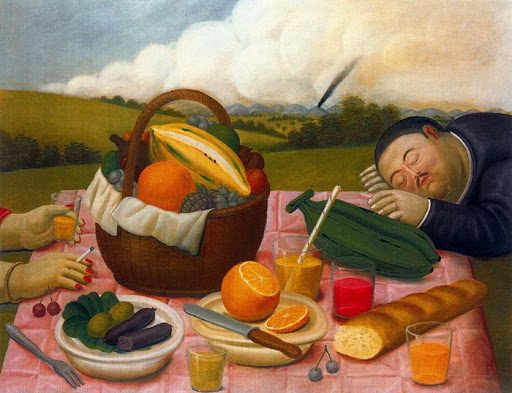 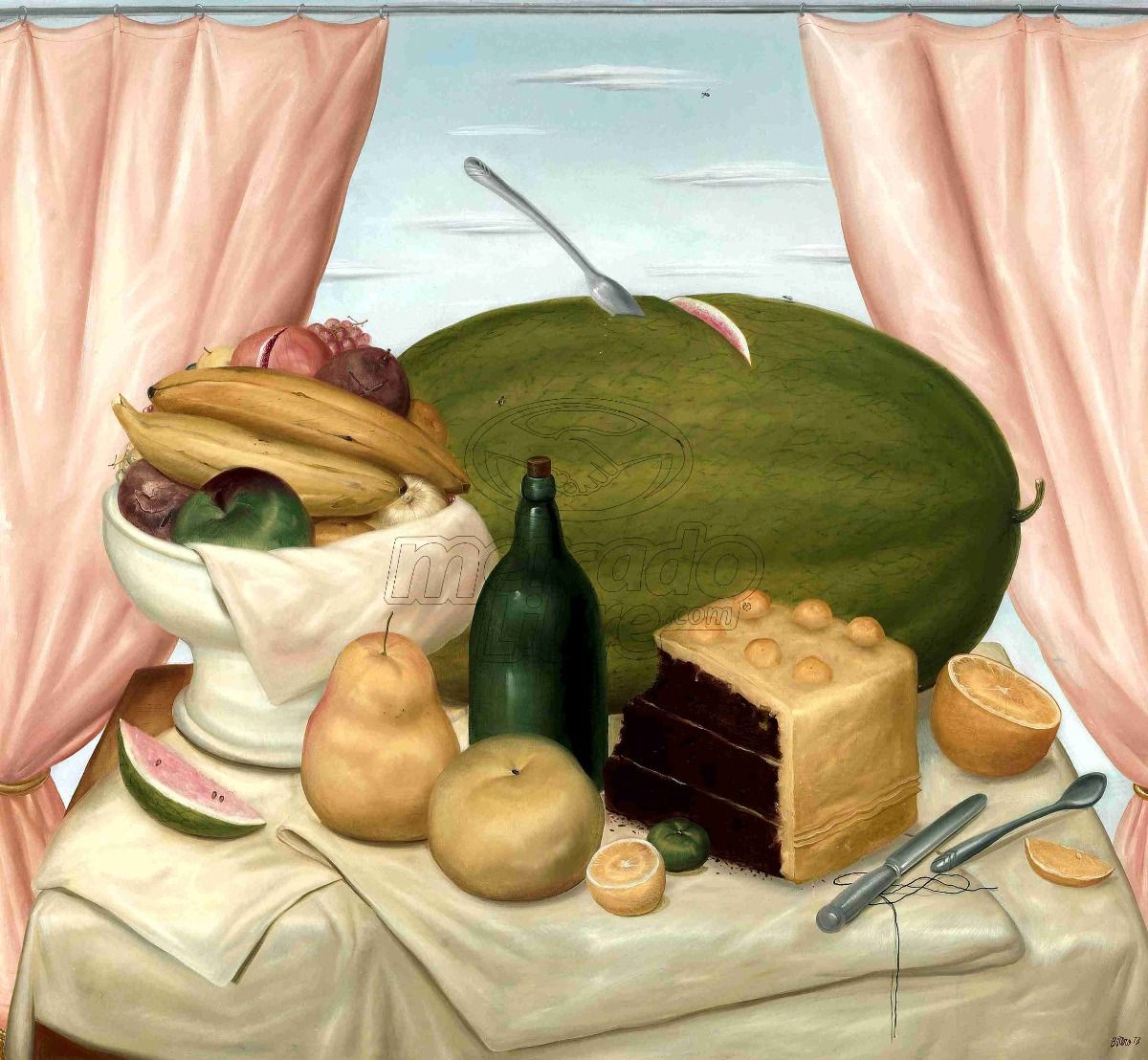 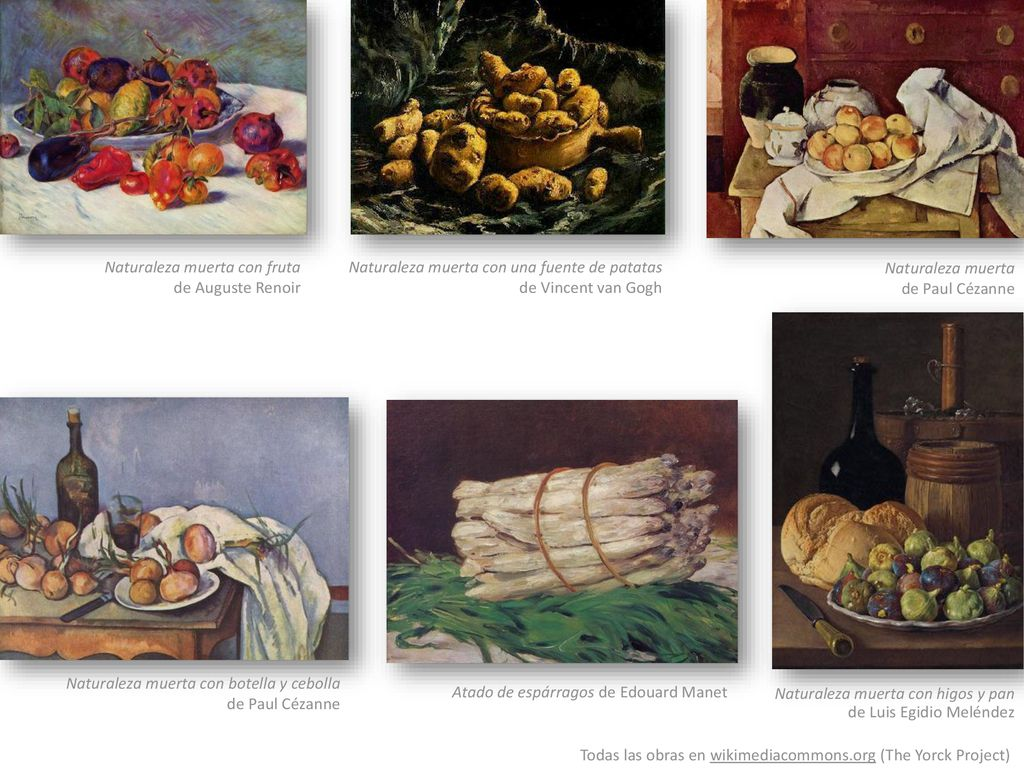 Algunos pintores chilenos, que también han representado alimentos en la pintura: Bororo(Pintura “La cazuela”) Juan Francisco González (“Las manzanas”), Claudio Urzúa.
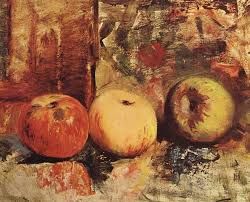 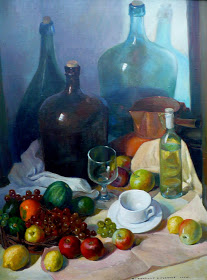 Imágenes de comida chatarra, que muchos consumen hoy en día. Pero no es sano, ¿cierto?
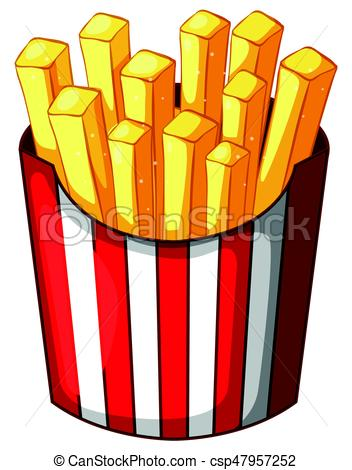 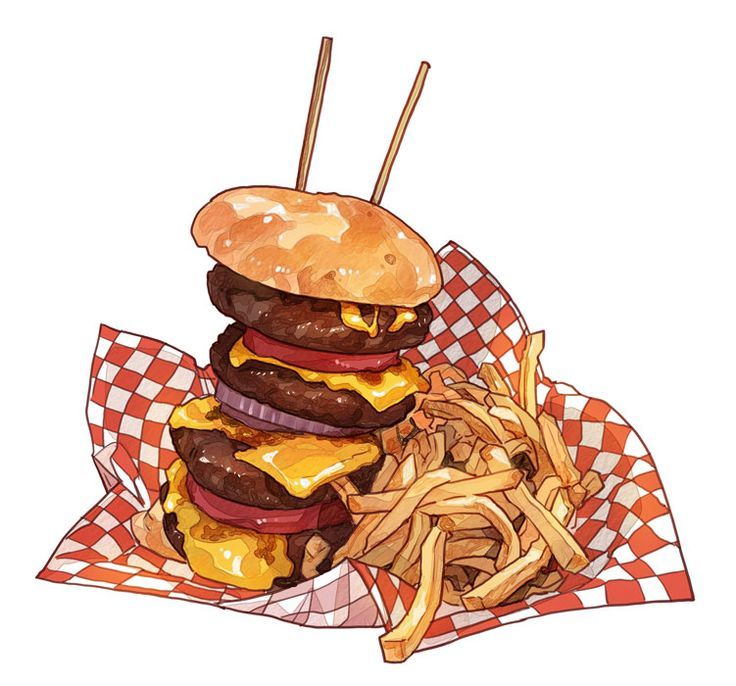 ¡Te dejo algunas ideas!
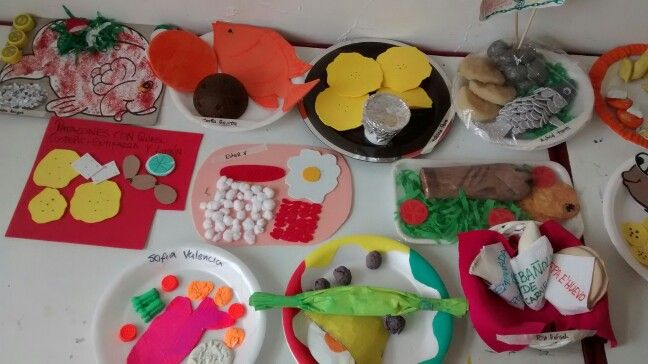 Socializa la actividad con tu familia, cuídate mucho, no salgas de casita, y diviértete aprendiendo. Cualquier duda comunícate con tu profesora jefe, y no olvides enviar una fotito al WhatsApp que corresponde.